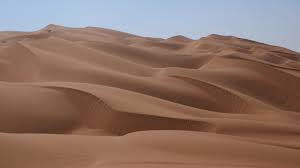 সবাইকে সু-     স্বাগতম
শিক্ষক পরিচিতি
মাও:আ,ও,ম ফারুক হোসাইন
                 সুপার 
 বড়দারোগা হাট সি,উ,ই দাখিল মাদ্রাসা
সীতাকুন্ড,চট্টগ্রাম 
 মোবাইল:০১৮১৮৪৩৩৪৮৬ 
 ইমেইল:aomfaruk1177@gmail.com
পাঠ পরিচিতি
৯ম শ্রেণী
ইসলামের ইতিহাস
প্রথম অধ্যায়
প্রথম পাঠ
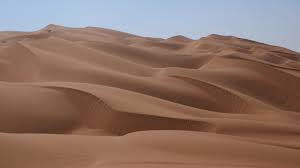 মরু ভুমি
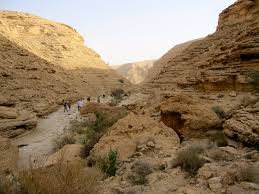 গিরি পথ
পাঠ ঘোষণা
প্রাচীন আরবের ভূ-প্রকৃতি
শিখন ফল
আরব দেশ কি বলতে পারবে।
আরবের  অবস্থা বর্ণনা করতে পারবে।
ভারত মহা সাগর কোন দিকে বলতে পারবে।
উপস্থাপনা
পবিত্র আরব পৃথিবী সর্ববৃহৎ উপদ্বীপ 
পূর্বদিকে পারস্য উপসাগর ,
পশ্চিমে লোহিত সাগর ,
উত্তরে সিরিয়া মরুভূমি ,
দক্ষিণ দিকে ভারত মহাসাগর ।
মানচিত্র
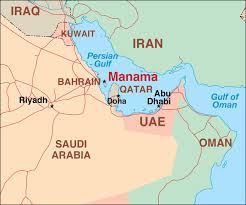 উত্তর
পূর্ব
দক্ষিন
পশ্চিম
উত্তর
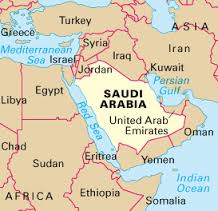 পূর্ব
পশ্চিম
দক্ষিন
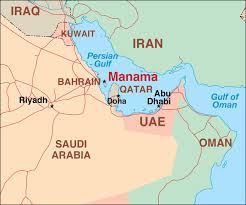 মূল্যায়ন
বলত আরব দেশ কেমন দ্বীপ ?
আরব দেশের কোন কোন দিক সাগর দ্বারা বেষ্টিত ?
একক কাজ
আরবের অবস্থান কোন দিকে লিখ
দলীয় কাজ
তোমরা পাঁচ দলে ভাগ হও ।
প্রত্যেক দল আরবের মান চিত্র নিয়ে আলো চানা কর ,।
বাডীর কাজ
প্রত্যেকে  বাডি হতে হাতে আরবের নকসা অংকন করে আনবে।
ধন্যবাদ